Online Node-weighted Steiner Connectivity Problems
Vahid Liaghat
University of Maryland
Debmalya Panigrahi(Duke)
MohammadTaghi Hajiaghayi(UMD)
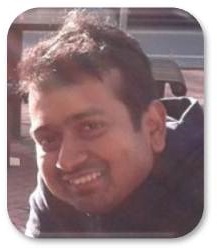 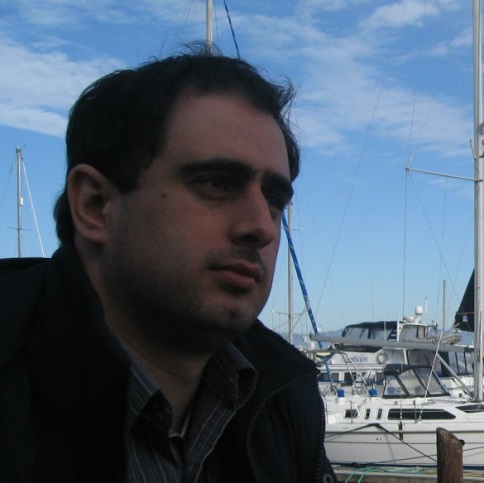 1
Node-Weighted Steiner Forest
5
3
30
5
5
4
30
10
3
4
2
Node-Weighted Steiner Forest
5
3
30
5
5
4
30
10
3
4
Node-Weighted Steiner Forest
5
3
30
5
5
4
30
10
3
4
Node-Weighted Steiner Forest
5
3
30
5
5
4
30
10
3
4
5
Online Steiner Forest
5
3
30
5
5
4
30
10
3
4
6
Hardness
Node-weighted Steiner forest

Node-weighted Steiner tree

Set Cover: Given a collection of subsets of a universe, find the minimum number of subsets which cover all the universe.
Special Case
7
Known Results
One more log factor forprize-collecting variants [HLP’14]
Special Case
8
Node-Weighted SF
Results carry over to  network design problems characterized by {0,1}-proper functions
Special Case
9
Node-Weighted SF
Results carry over to  network design problems characterized by {0,1}-proper functions
Special Case
10
11
Edge-Weighted Steiner Forest [Berman, Coulston]
12
Edge-Weighted Steiner Forest [Berman, Coulston]
Yes? We are good!
Neighborhood Clearance
No? Bad!
Failure witness
Failure witness
13
Edge-Weighted Steiner Forest [Berman, Coulston]
One layer for every possible radius, rounded up to powers of two.
14
Node-weighted
For Planar Graphs:If the degree of the center of spider is large, maybe this cannot happen too often?
15
Node-weighted
How about the general graphs?
Connect the terminals to the intersection vertices using a competitive facility location algorithm
16
Node-Weighted SF
Results carry over to  network design problems characterized by {0,1}-proper functions
Special Case
17
12
4
6
1
5
3
0
10
center
boundary
continent
18
Non-overlapping Disks & Binding Spiders
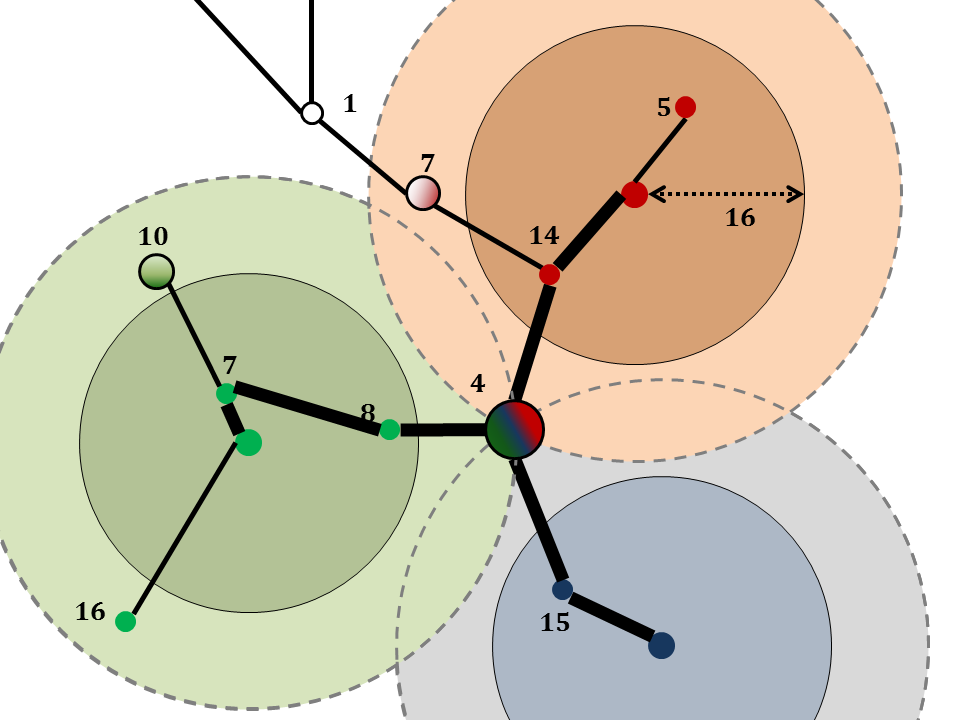 19
H-Minor Free Graphs
20
SF in H-Minor-Free Graphs
21
Failure witnesses
22
Analysis
23
Analysis
24
Disks may intersect only on the boundaries.
25
Summary
26
Thank You!
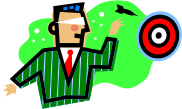 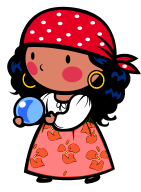 Questions?
27
Hardness
Node-weighted Steiner forest

Node-weighted Steiner tree

Set Cover: Given a collection of subsets of a universe, find the minimum number of subsets which cover all the universe.
Special Case
covered
28
Disks and Paintings
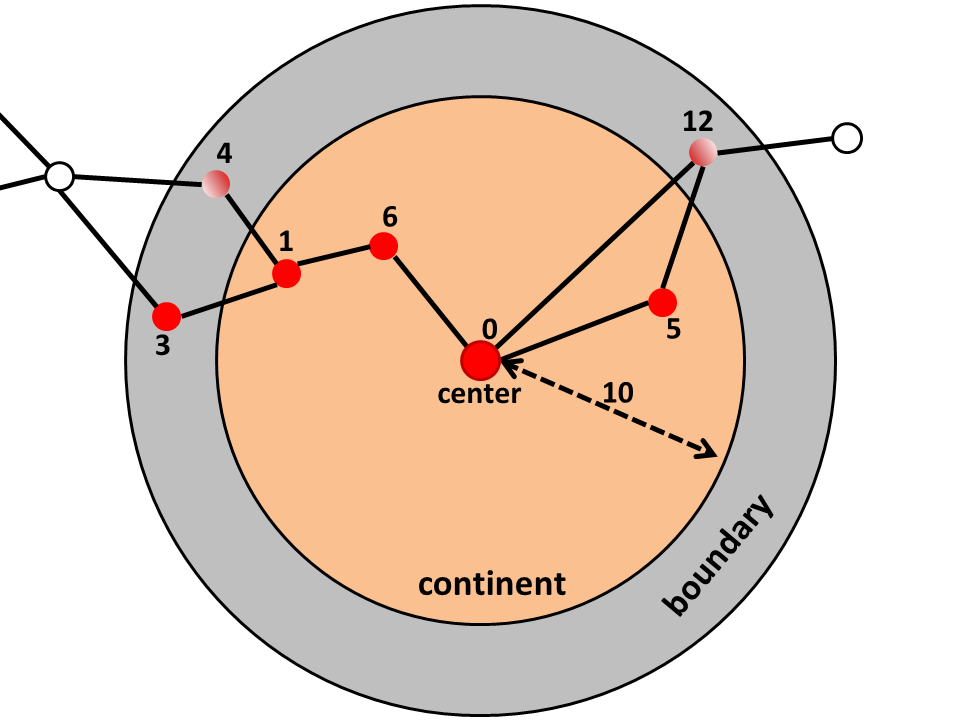 29
12
4
6
1
5
3
0
10
center
boundary
continent
30
Non-overlapping Disks & Binding Spiders
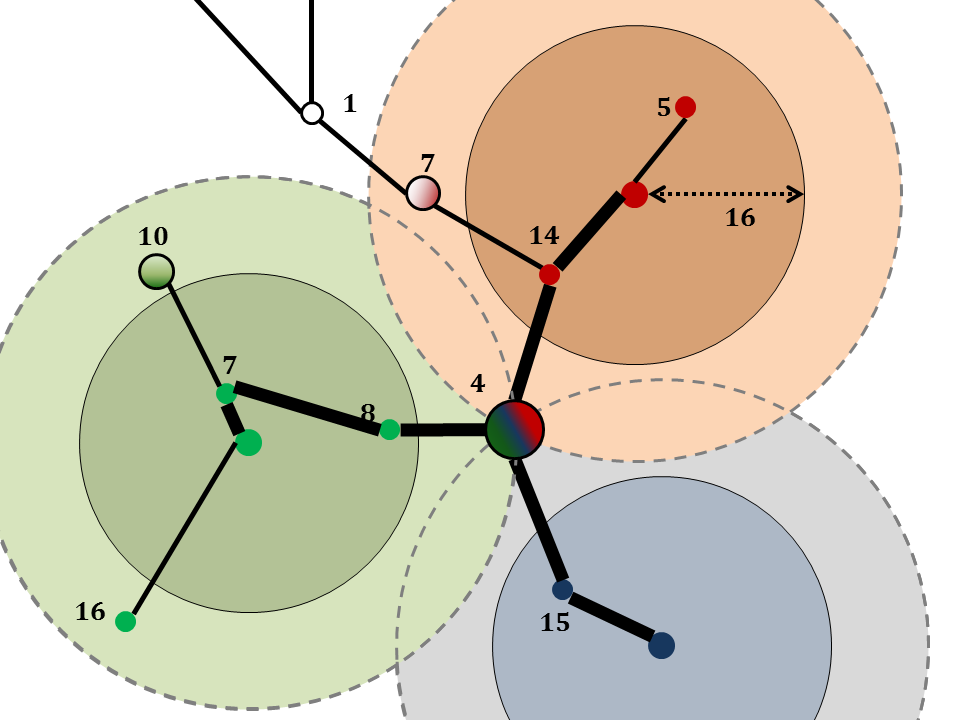 31
A Few Observations
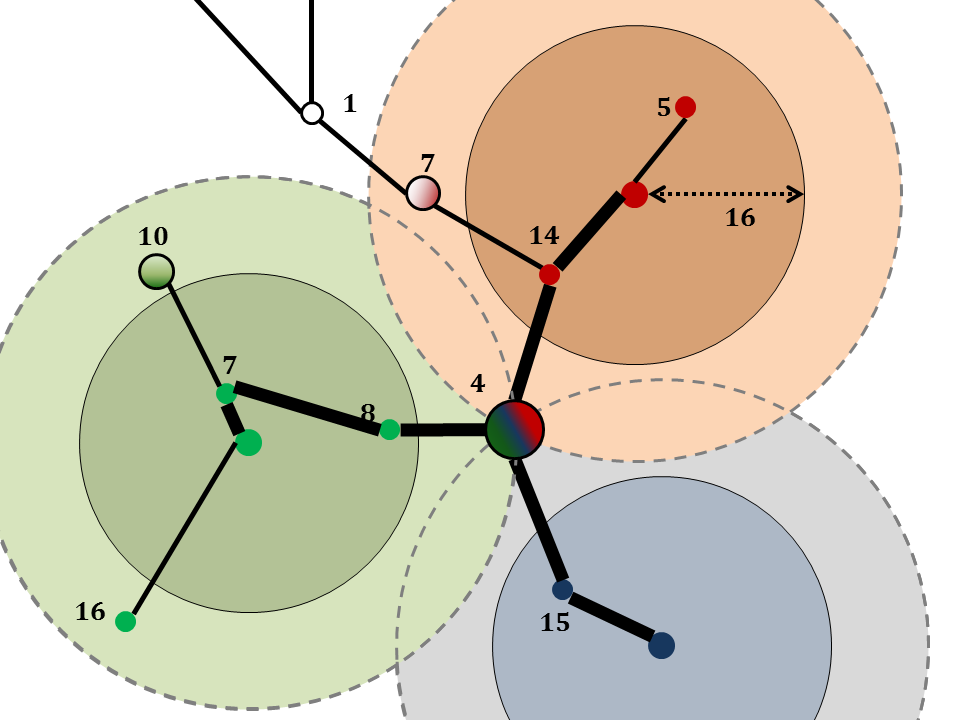 32
33
34
35
References
[1] U. Feige. A threshold of ln n for approximating set cover. JACM’98.
[2] P. Klein and R. Ravi. A nearly best-possible approximation algorithm for node-weighted Steiner trees. Journal of Algorithms’95.
[3] A. Moss and Y. Rabani. Approximation algorithms for constrained node weighted Steiner tree problems. STOC’01, SICOMP’07.
[4] D. Johnson, M. Minkoff, and S. Philips. The prize collecting Steiner tree problem: theory and practice. Soda’00.
[5] Sudipto Guha, Anna Moss, Joseph (Seffi) Naor, and Baruch Schieber. Efficient recovery from power outage. STOC’99.
[6] M.H. Bateni, M.T. Hajiaghayi, V. Liaghat. Improved Approximation Algorithms for (Budgeted) Node-weighted Steiner Problems. Submitted to ICALP’13.
[7] Alon, N., Awerbuch, B., Azar, Y., Buchbinder, N., Naor, J.: The online set cover problem. SIAM J’09.
[8] Naor, J., Panigrahi, D., Singh, M. Online node-weighted steiner tree and related problems. FOCS’11.
[9] Alon, N., Moshkovitz, D., Safra, S. Algorithmic construction of sets for k-restrictions. ACM Trans. Algorithms’06.
36
Our Results [Hajiaghayi, Panigrahi, L ’13]
37
Our Results [Hajiaghayi, Panigrahi, L ’13]
38
An Algorithm for ST in Minor Free Graphs
Greedy?
Very reasonable to do! Unfortunately doing that alone fails!
What saved us before? Buying extra vertices in order to get discount in future
To get a logarithmic competitive ratio, we need to use the disks directly

Reminder: Given a set of non-overlapping disks, one can charge the cost to the (radii of) disks.
39
Candidate Algorithm
40
Catch 1
41
Catch 2
Remedy: If the degree of the center of spider is large, maybe this cannot happen too often? 
Put smaller disks!
42
An Algorithm for ST in Minor Free Graphs
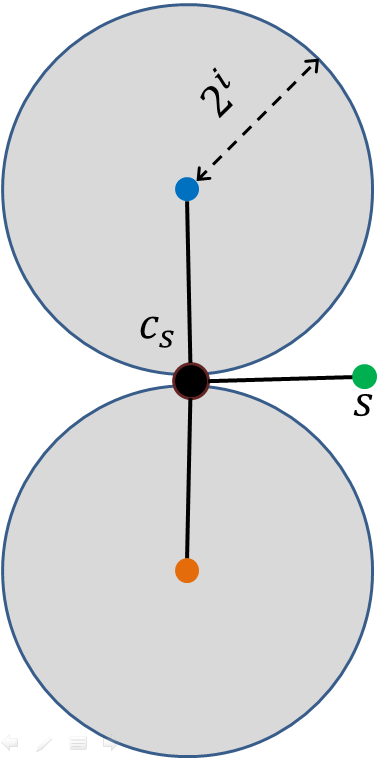 43
Analysis
44